Morgan National Corporation
GROUP PROGRAMS 
FOR
WEALTH ENHANCEMENT
Morgan National Corporation
Three group plans for wealth enhancement are explained in this presentation!

GROUP RRSP
DEFERRED PROFIT SHARING PLAN (DPSP)
DEFINED CONTRIBUTION REGISTERED PENSION PLAN
Morgan National Corporation
Group RRSP
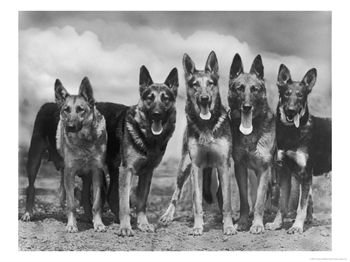 Morgan National Corporation
GROUP RRSP

	A group RRSP is a collection of individual employee contributions to their RRSP  through regular payroll deductions. The contributions deducted from wages before taxes are calculated; as a result the employee has less tax deducted at source (See table 1).

	Because RRSP contributions are made on a regular basis throughout the year, there is less need for the employee to borrow at year end to top-up his or her RRSP contribution. The contributions also have greater earnings potential as they are made prior to year-end!

	Each employee has their own customized RRSP and decides how much money will be deducted and invested, and to what type of investment the funds will be directed.

        Employers may at their option contribute to the employee’s Group RRSP.
Morgan National Corporation
Group RRSP
	A comparison of the tax effect at source on a group contribution versus no contribution!  
Table 1
Morgan National Corporation
Group RRSP
 Benefits:
Immediate tax savings
Tax-free compounding
Disciplined savings plan
Low minimum contributions
Investment is easily transferrable
Spousal RRSP’s are eligible
Employees with the aid of their financial advisor can choose their own customized plan
A wide choice of investments
Flexibility upon retirement-choose between a Life annuity, RRIF, cash payment or combination of these options
Morgan National Corporation
Group RRSP

Other Information: 
Contribution Limits – limited to the lesser of 18% of earned income in the prior year to a maximum of $22,970 in 2012*.
Unused contribution room may be carried forward  from the prior year to future taxation years. 


Maximum allowable contributions will be $23,820 for 2013.
Morgan National Corporation
Group RRSP

Payment Options:
Transfer to an Individual RRSP
Transfer to a RRIF
Transfer to a Registered Pension Plan (as long as it allows for transfers in)
Cash payment (fully taxable)
Purchase of Life or Term Annuity
Morgan National Corporation
Group RRSP

Restrictions:
Must invest in qualified investments prescribe by CRA
Employee contributions are vested immediately/Employer contributions may not vest for a minimum of 24 months or more, depending on plan design
Contributions may normally be withdrawn at any time but the plan may be designed to provide restrictions during employment.
Morgan National Corporation
Group RRSP

Disadvantage:
Because payroll is increased, payroll taxes such as EI, CPP and WC may increase as well.
Morgan National Corporation
Deferred Profit Sharing Plan (DPSP)
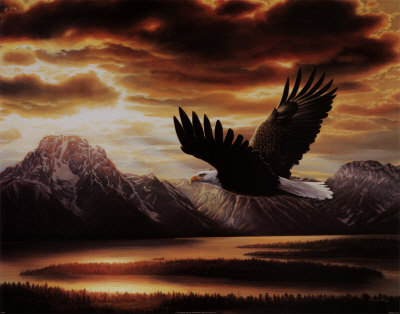 Employee relations soar higher with DPSP!
Morgan National Corporation
Deferred Profit Sharing Plan (DPSP)

What is it?  
It’s a type of pension in which the employer makes periodic contributions to the plan on behalf of some or all the employees
The employer’s contributions are tax deductible
The contributions are not taxable to the employee until paid out
Employee contributions are not permitted.
An employer may contribute any amount out of profits, up to legislated maximums, into an employee DPSP account, or a trust fund, where contributions and earnings are sheltered from income tax until withdrawn
The contribution is not subject to payroll taxes (CPP, EI, etc.)
Morgan National Corporation
Deferred Profit Sharing Plan (DPSP)

The payment made by the employer (the plan sponsor) must be paid to a trustee of the plan; employees may become trustees of the plan.

The plan is registered with CRA: No contribution receipt is issued to employees. Employees receive a Pension Adjustment (PA) reducing their RRSP contribution limit for the following year.

A DPSP may give members the right to withdraw vested benefits from the plan at any time. However a member's vested benefit must be paid no later than 90 days after the earliest of:
Death of the member 
Termination of the employment of the member 
Attainment of age 69 
Termination of the plan 
Some institutions may allow a withdrawal each calendar year (may vary with the institution)
Morgan National Corporation
Deferred Profit Sharing Plan (DPSP)

No minimum employer contributions 
Employer contributions are not subject to payroll taxes 
The employer may impose a vesting period of up to 2 years 
Withdrawals can be restricted to termination, death and retirement 
Owners (10% or more ownership) or relatives of owners cannot participate in the plan 
Terminated employees can withdraw the full vested amount subject to taxation 
Creates a pension adjustment 
Can be used to share profits with employees or as a pension plan
Contributions to a DPSP are limited to the lesser of 18% of employee compensation, or half of the defined contribution (or RRSP) limit: For 2013, this limit is $11,910
Morgan National Corporation
Deferred Profit Sharing Plan (DPSP)

Supplementary Unemployment Benefit Plan
A registered supplementary unemployment benefit plan (SUBP) is a plan established by an employer to top up employees' employment insurance benefits during a period of unemployment because of training, sickness, accident or disability, maternity or parental leave, or a temporary stoppage of work. Employer contributions must be made to a trust and are tax deductible under the Income Tax Act (employee contributions are not permitted) and earnings of the trust are tax-exempt
Morgan National Corporation
Deferred Profit Sharing Plan (DPSP)

Key Benefits:
Flexibility 
There is no defined formula to DPSPs, so contributions can be tailored to better reflect business revenues, market conditions, or other intangible factors. The company is not obliged to contribute, so the amount and frequency are left to the discretion of the employer

Opportunity to thank employees 
Sharing company profits usually instills a sense of company ownership which may have spin-off benefits: higher efficiency, higher morale, and higher profits

Retain key employees
The vesting provision helps retain staff and reduce turnover
Morgan National Corporation
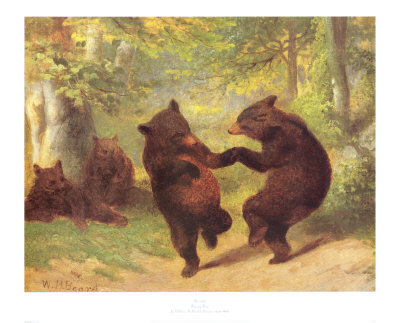 Why are these bears dancing?
Morgan National Corporation
DCRPP 

	………..because their employer contributed to a Defined Contribution Registered Pension Plan (DCRPP)


	So, exactly what is a Defined Contribution Registered Pension Plan?
Morgan National Corporation
DCRPP 
(also called a “money purchase RPP”)

DCRPP's are formal arrangements made by a sponsor (the employer)in order to provide employees with a monthly income on retirement. Legislation requires the employer to contribute to the plan. If the employee is also required to contribute, the plan is referred to as a contributory plan, otherwise it is a non-contributory plan 
As the name suggests, contributions to DCRPPs are defined in the plan agreement. An employer contributes a fixed percentage or dollar value, of the employee's pay and the employee may also contribute a fixed amount outlined in the plan.
In a DCRPP, the contributions are defined, but the benefits are not. The pension derived from a DCRPP depends on the contribution amounts, investment performance, number of years of contributions, and many other factors.
Morgan National Corporation
DCRPP 

Pension contributions are not a taxable benefit, so CPP, EI and WC premiums do not increase
The employer controls much of the company's pension plan design, including			- contribution level 
			-investment options 
			-whether employees should contribute or not 
			-eligibility for participating in the plan, and 
			-vesting and retirement periods within legislated requirements. 
As contributions are defined, the employer can accurately forecast the company's costs of providing a pension to its employees.
Employer contributions are mandatory; employee contributions are not!
Morgan National Corporation
DCRPPs are surpassing the Defined Benefits Plan in popularity since they provide the employer with more flexibility and certainty in terms of planning and sustaining the pension costs. Defined Benefit Plans however, require the employer to fund any shortcomings in the plan, but with Defined Contribution Plans, the employer is only responsible for making the pre-determined contribution. Since payments to DCRPPs are fixed, monthly expenses are easier to calculate. The employer always knows how much contribution dollars will be needed
DCRPP
Morgan National Corporation
DCRPP

Contributions to a DCRPP are ’locked-in’ until retirement. Because the funds are only available upon retirement, the plan may engender more of a long-term commitment to your company 
DCRPP contributions are defined. The employee can always see what their current pension benefit is
Creditors cannot seize registered Pension Plan contributions
A DCRPP allows continued contributions to an individual RRSP, up to the allowable annual limit. The contributions of the employee and employer to the DCRPP in the previous year will create a pension adjustment in the current year
Morgan National Corporation
DCRPP 

The employer may impose a vesting period of up to 2 years 
The contribution formula is clearly defined (minimum employer contribution is 1% of YMPE)* 
After the contributions vest, all monies are locked-in 
Legislation states that voluntary contributions are allowed to be redeemed; however, employers have the option of locking in all contributions 
Low administrative costs 
The employer is responsible for the plan 
Creates a pension adjustment
*YMPE is defined as the “yearly maximum pensionable earnings”
Morgan National Corporation
DCRPP 

Characteristics of defined contribution pension plans:

Pensionable age is specified by the pension plan and can vary from plan to plan
Pension payments cannot be split between spouses, except in the case of a court ordered split, due to separation or divorce 
The pension adjustment (PA, reported on the T4) reduces the amount that the employee can contribute to an RRSP
Employer or plan sponsor contributions are not taxable to employees.
Pension benefits will be paid out (usually in monthly payments) over the lifetime of the employee after retirement 
If there is a spouse, then the plan must be set up to continue payments to the spouse upon death of the member, unless the spouse has signed a waiver
The amounts to be contributed to the plan are specified in the plan contract
Morgan National Corporation
DCRPP 

Characteristics of defined contribution pension plans (Continued):

The retirement income of the employee will depend upon how much has been contributed to the plan, and how well the investments in the plan have done
The maximum amount of contributions to the plan for each employee is restricted by the Income Tax Act 
Employee contributions are tax deductible
Many plans allow members to choose their own investments
Contract negotiations could reduce future contributions, but won't change the amount already in the plan for each employee
Morgan National Corporation
DCRPP 
The plan administrator decides how to invest the assets in the plan's pension fund, unless the plan provides that members assume that function, in whole or in part. The risks related to fluctuations in rates of return are assumed by the members. The employer's responsibility is limited to the contribution that he must pay based on the plan provisions 

Your deduction limit is found on your Notice of Assessment or Notice of Reassessment from Canada Revenue Agency.  Your 2012 limit would be on your 2011 Notice. 
	The deduction limit is calculated as:
		-18% of "earned income" for the preceding year, to an annual maximum
		 (see following  table)
		-less the "pension adjustment" amount, for participants in a Registered Pension 	 Plan (RPP) or Deferred Profit Sharing Plan (DPSP)
		-less any "past service pension adjustment", for participants in a RPP or DPSP
		-plus any "past service pension adjustment" reversals
		-plus unused deduction room carried forward from the previous year
Morgan National Corporation
Summary
For each year after 2009 for RPPs and 2010 for RRSPs, the limits will be indexed for inflation using the Industrial Aggregate average wages and salaries in Canada.
RRSP limits lag behind RPP limits by one year because RRSP limits are based on prior-year earnings, and RPP limits are based on current-year earnings
Morgan National Corporation
Contact Information

Office: Ph (403) 541-0226  Toll Free 1(866) 595-3533
     Fax: (403) 541-0226

Email: info@morgannational.com

Address: #100, 915 42nd Avenue SE
	                Calgary, Alberta T2G 1Z1

Agents: Lyle Lee 
                    Richard Adler